Congresso da AIGLP
Compliance Concorrencial
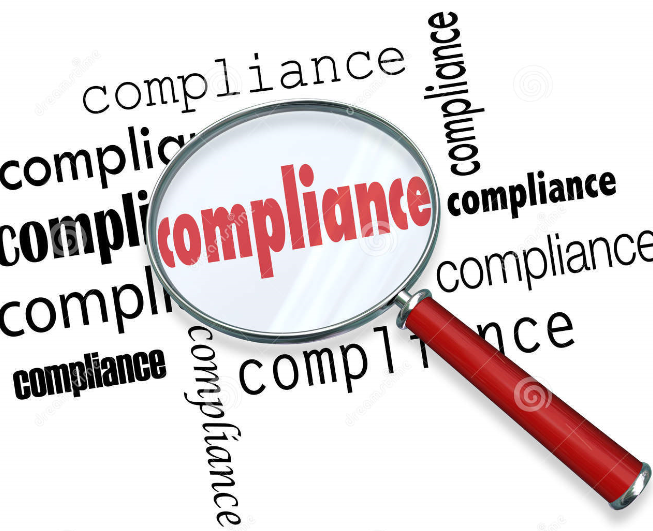 Bogotá, Março 2016
Tulio do Egito Coelho
Defesa da ConcorrênciaO que é? Por que importa?
Defesa da concorrência – o que é?
Com livre concorrência, empresas oferecerem serviços melhores, por preços menores

Por isso, a maioria dos países da Ibero-américa tornam ilícitas ações que possam limitar a livre concorrência injustificadamente

Essas normas, de forma geral, regulam três tipos básicos de condutas potencialmente anticompetitivas:
	Acordos, trocas de informações sensíveis e outras práticas facilitadoras de condutas uniformes entre concorrentes
Abuso de poder de mercado; e
Fusões, aquisições e joint ventures.

As duas primeiras são as mais relevantes para associações e são reguladas de forma semelhante por quase todos os países
3
Compliance concorrencial – por quê?
Melhora a imagem de uma associação junto a clientes e ao governo

Evita multas pesadas à associação:
Brasil: aprox. 12,5 mil e aprox. 500 milhões de dólares. Diretores e colaboradores podem ser multados e punidos criminalmente.
Chile: até aprox. 25 milhões de dólares. Projeto de lei para punir indivíduos criminalmente está em discussão.
Colômbia: até aprox. 25 milhões de dólares. Indivíduos: até aprox. 500 mil dólares.  
Equador: até aprox. 13,6 milhões de dólares (podendo ser maiores em infrações muito sérias). 
	Peru: até aprox. 1,5 milhões de dólares (podendo ser maiores em infrações muito sérias). Indivíduos: até aprox. 148 mil dólares. 
	Uruguai: até aprox. 1,5 milhões de dólares.
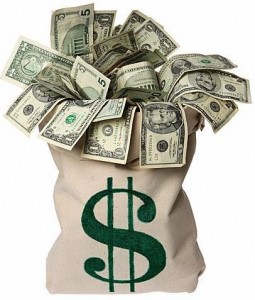 4
Compliance concorrencial – por quê?
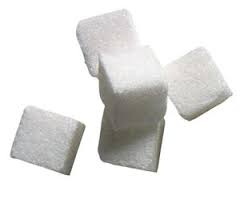 Alguns exemplos de multas aplicadas a associações
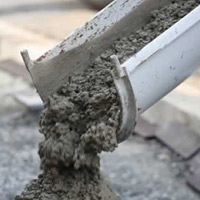 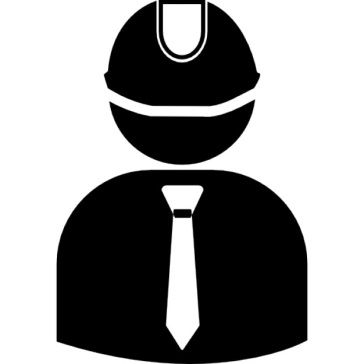 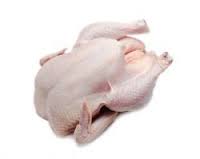 5
Compliance concorrencial – por quê?
As associações de concorrente já são alvo da atenção da autoridades de defesa da concorrência:









No Brasil, a existência de programas de compliance robustos pode levar à redução de penalidade.
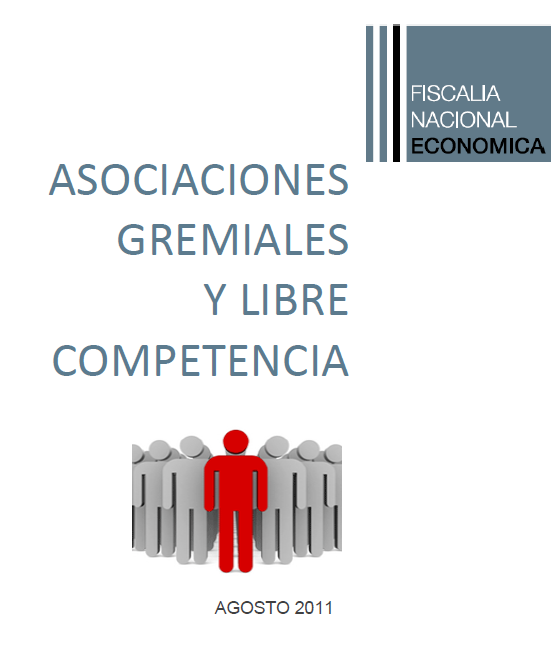 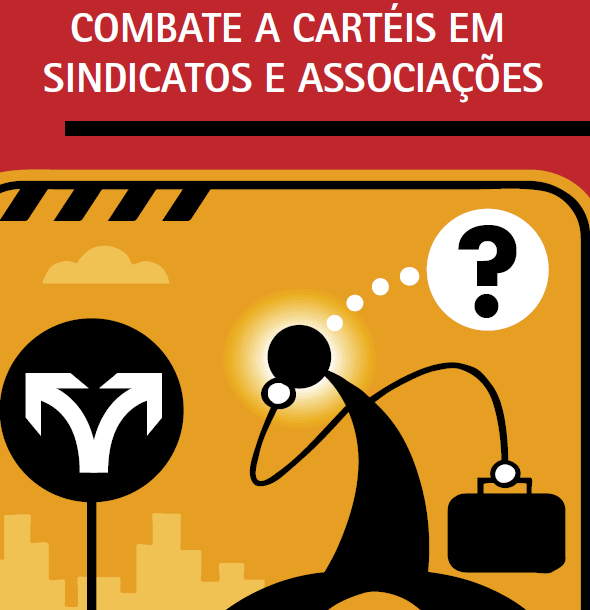 6
Como reduzir riscos?
Tenha um bom programa de compliance
Um manual para auxiliar os colaboradores é o primeiro passo. Vejam os tópicos do Manual AIGLP:
Cuidados para não se tornar "fórum de discussões ilícitas" entre concorrentes
Condução de reuniões / encontros
Tópicos proibidos e permitidos nas discussões entre concorrentes
Negociações de acordos na AIGLP
Cuidados para não facilitar condutas uniformes ou limitar a concorrência
Elaboração de estatísticas do setor
Autorregulamentação e códigos de ética
Redação de documentos
Tabelas e orientações para associados
Requisitos de entrada na associação
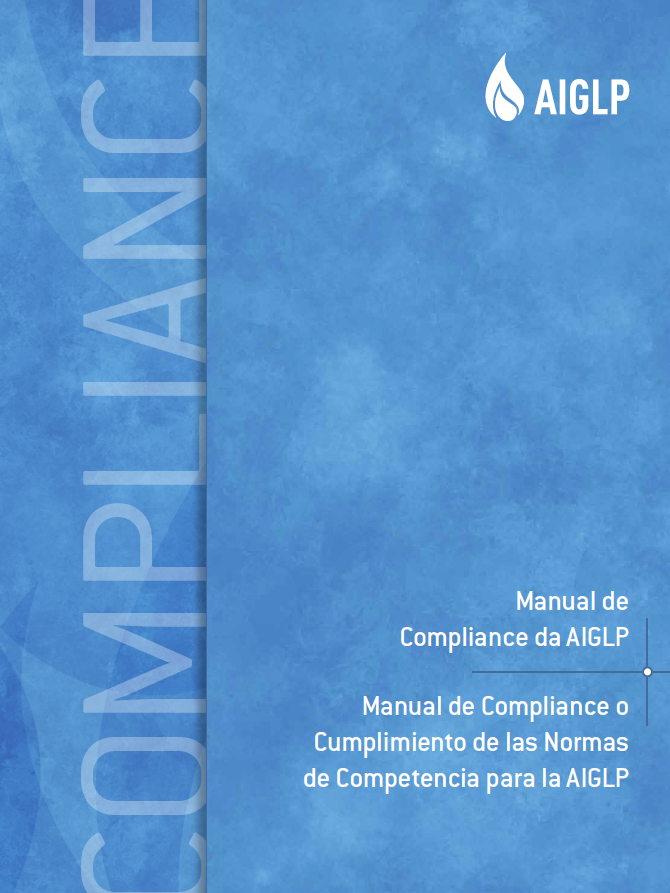 Comprometimento do “alto escalão”, treinos e atualizações periódicas são também muito importantes
Reuniões e contatos entre concorrentes no âmbito da associação
Associações organizam reuniões e encontros entre concorrentes. Apesar de legítimos, alguns cuidados devem ser tomados:
Prepare, com antecedência, uma pauta clara com os temas a serem discutidos
Registre as discussões em ata, de forma clara
O participantes da reunião devem rever a ata
Ao se deparar discussões que possam ser consideradas ilícitas, interrompa a reunião, registre em ata e contate o Compliance Officer

Como saber se uma discussão pode ser considerada ilícita?
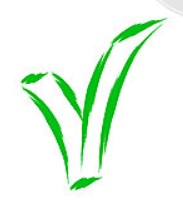 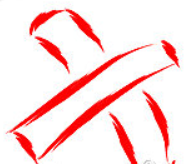 9
Ações da associação que podem facilitar condutas uniformes
Elaboração de estatísticas:
Dados históricos e sempre agregados
Disponibilização ao público (mesmo que por pagamento) é recomendável
Não deve haver “instruções comerciais” sobre como reagir aos dados

Códigos de ética e autorregulamentação, padrões de qualidade e segurança não devem (i) criar barreiras irrazoáveis à competição, (ii) dispor sobre temas sensíveis do negócio de cada empresa
Por exemplo, tabelas de preços, custos e outros temas sensíveis são comumente punidas por autoridades

Requisitos para entrada na associação não podem ser irrazoáveis, transformando a associação em um “clube”

Redação apropriada de documentos evita que atos lícitos sejam confundidos com ilícitos – consulte o Compliance Officer
10
Canais de Acesso
Em caso de dúvidas sobre a legalidade de qualquer conduta ou sobre como proceder em situações de risco, contate o Compliance Officer

A AIGLP está comprometida com o atendimento das normas de defesa da concorrência, dentre outras, e assegura tratamento confidencial a denúncias/suspeitas, para que não haja qualquer retaliação
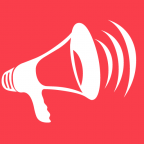 11